Combattiamo il bullismo a colpi di bellismo
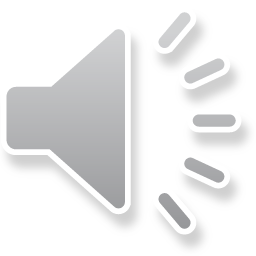 SEZ. R 
PLESSO «RODARI»
INSEGNANTI: MARIA RICCI, MARIA VITA REGA.
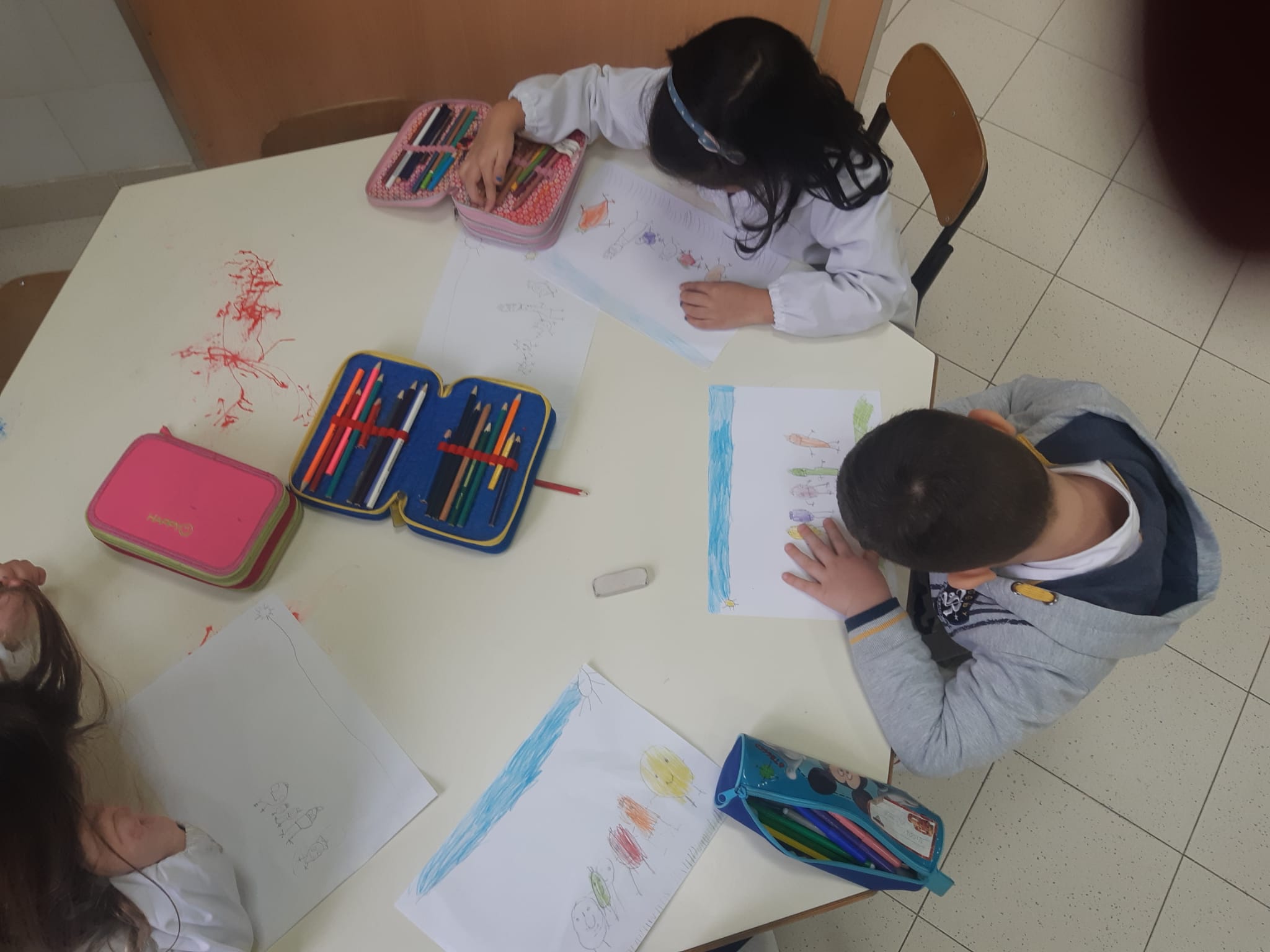 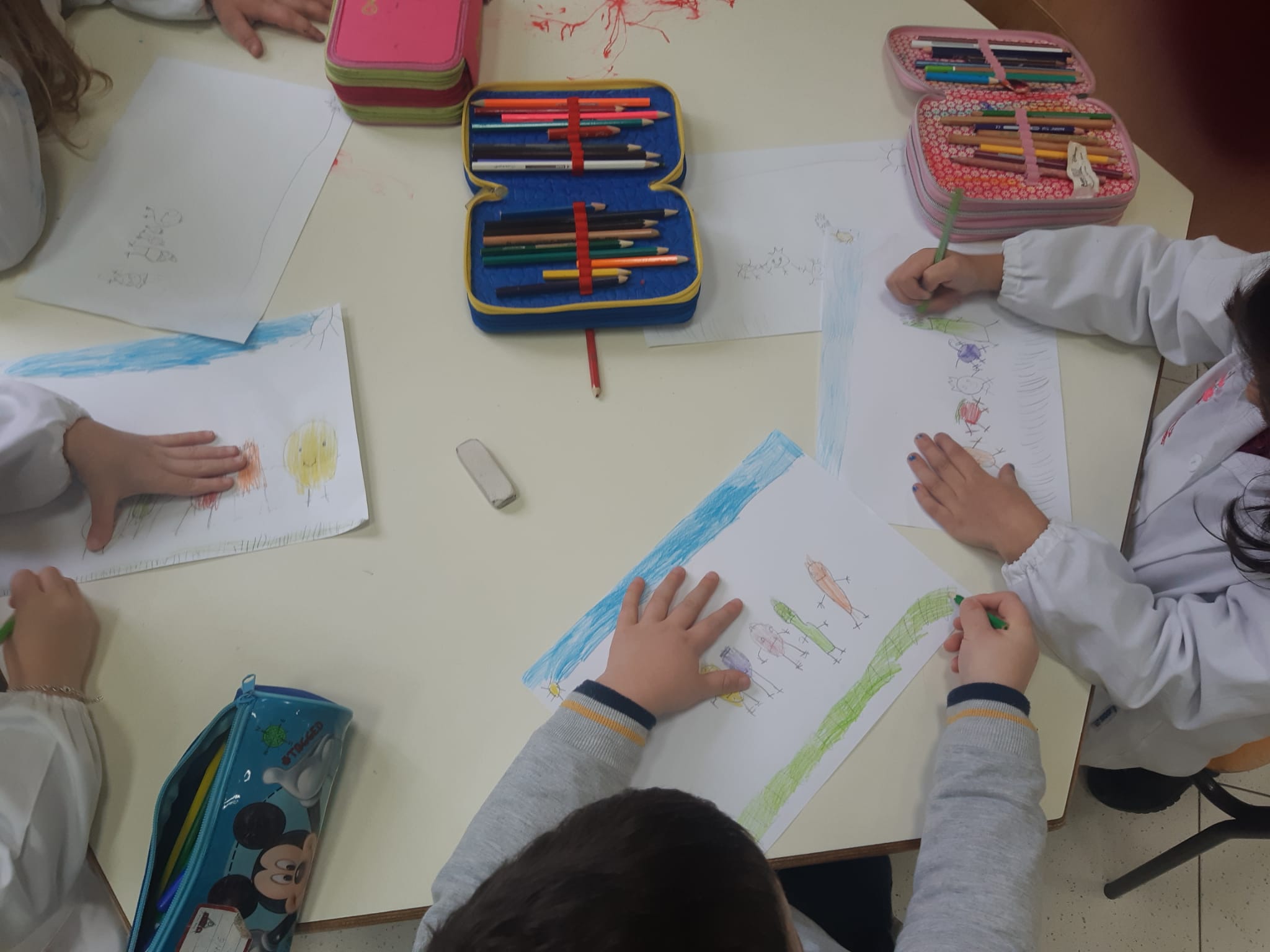 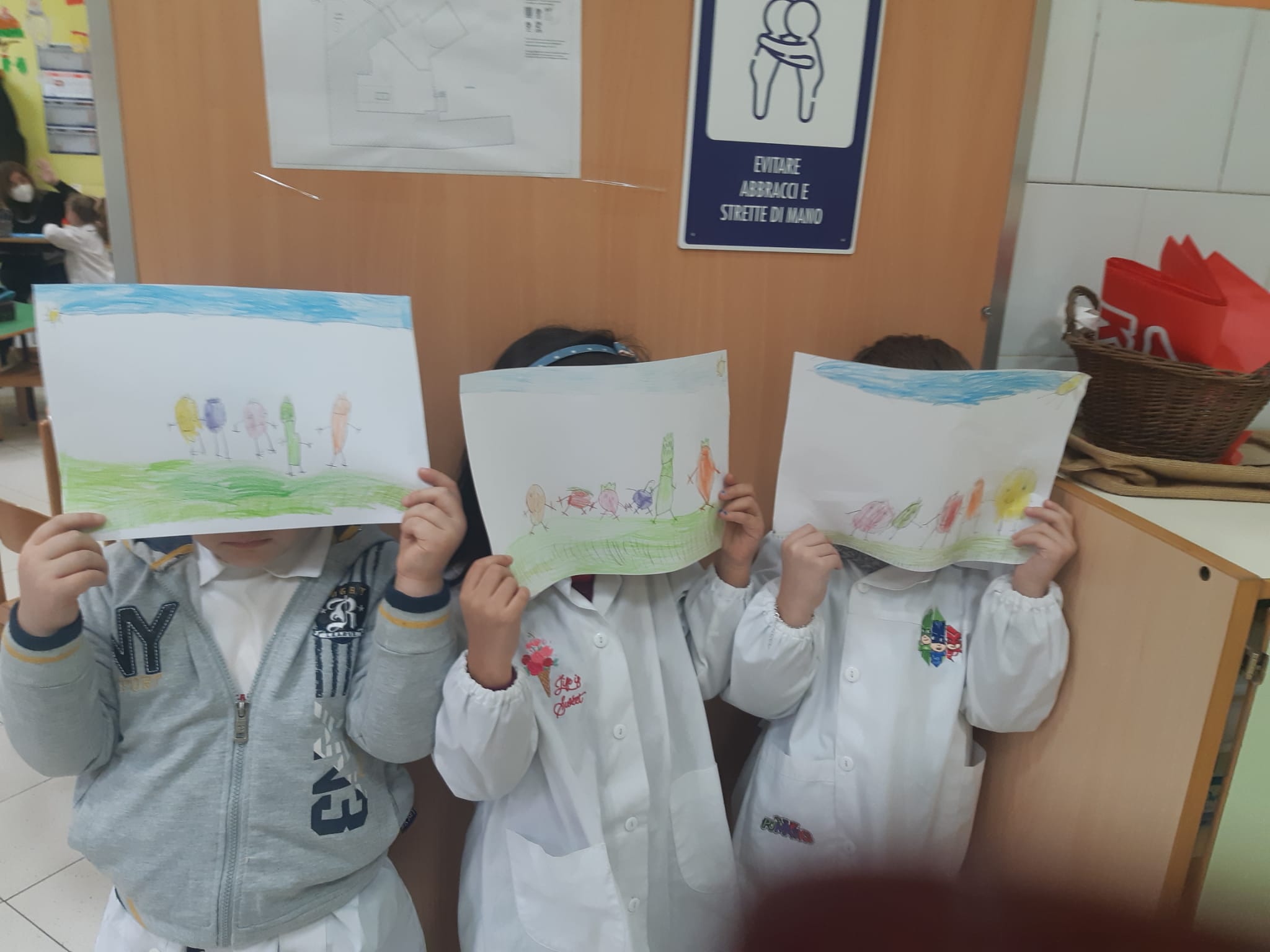 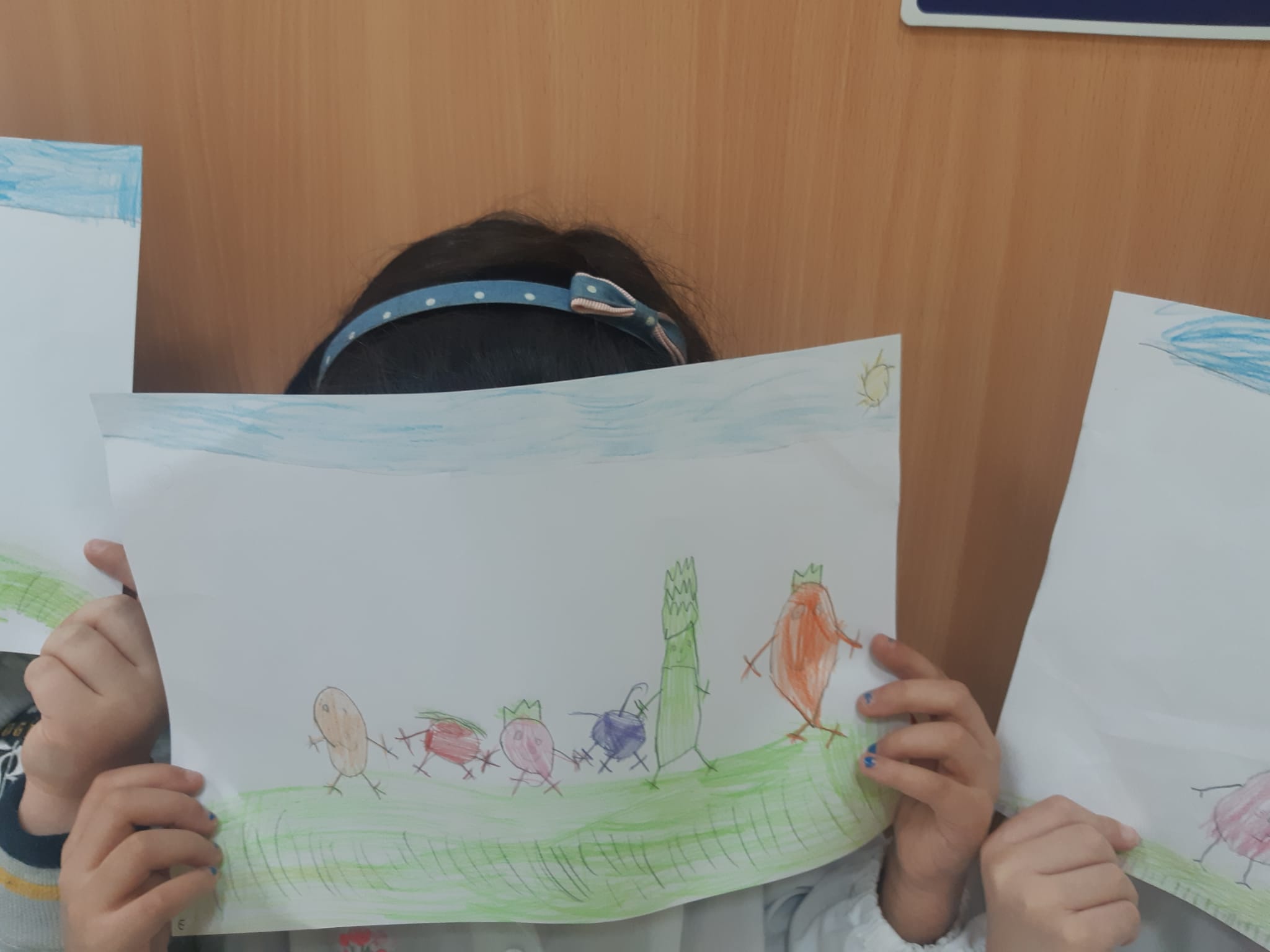 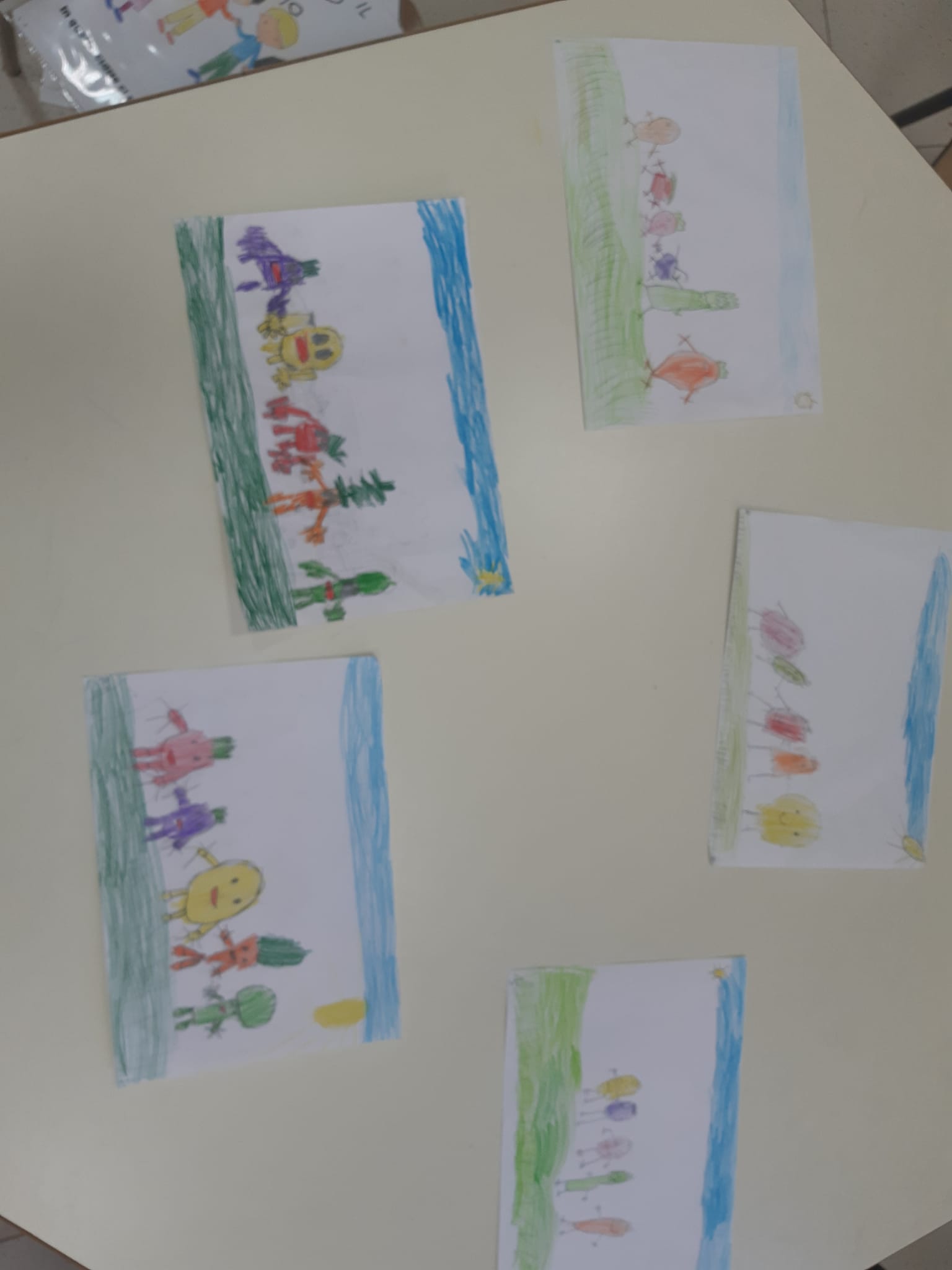 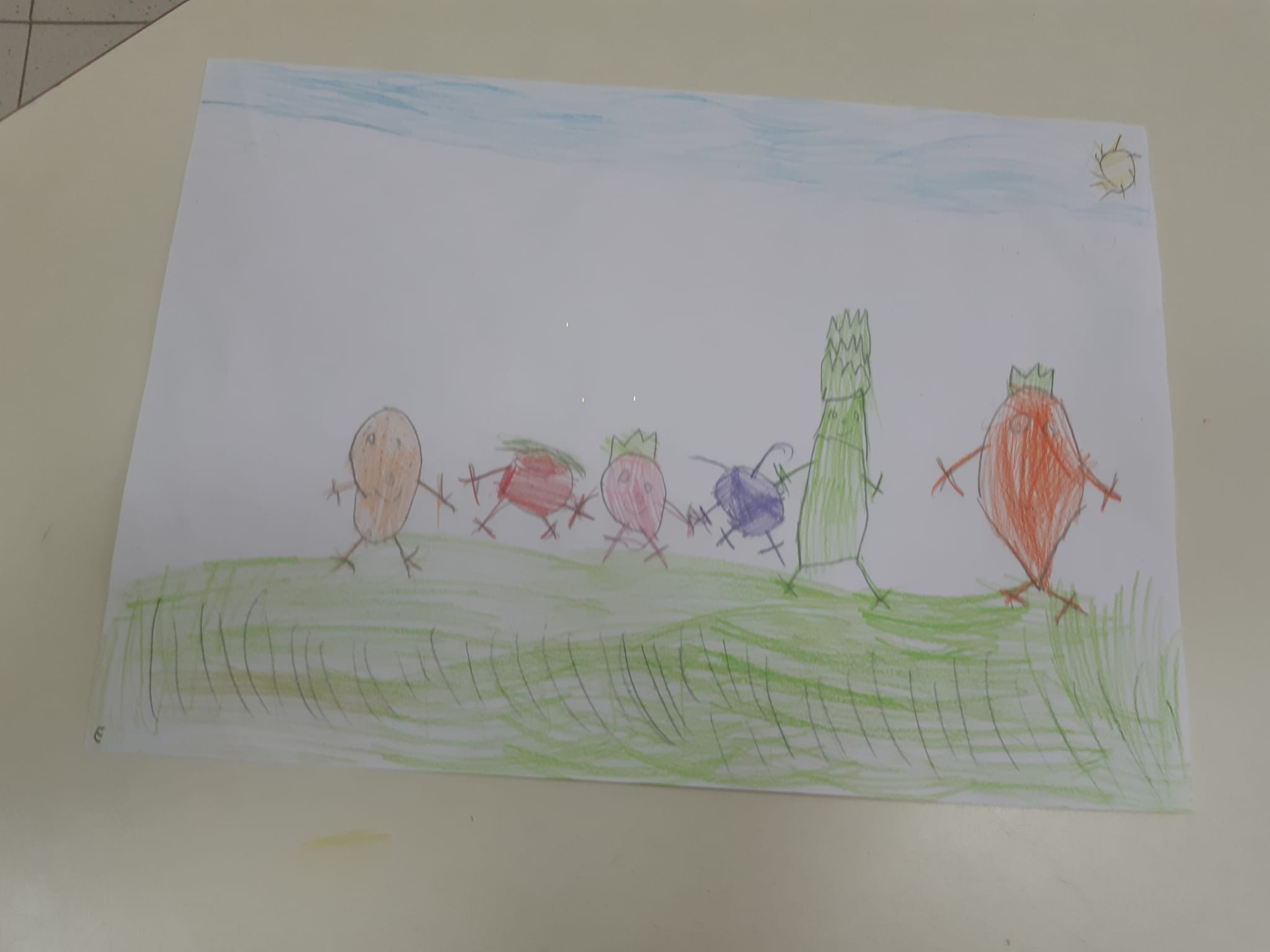 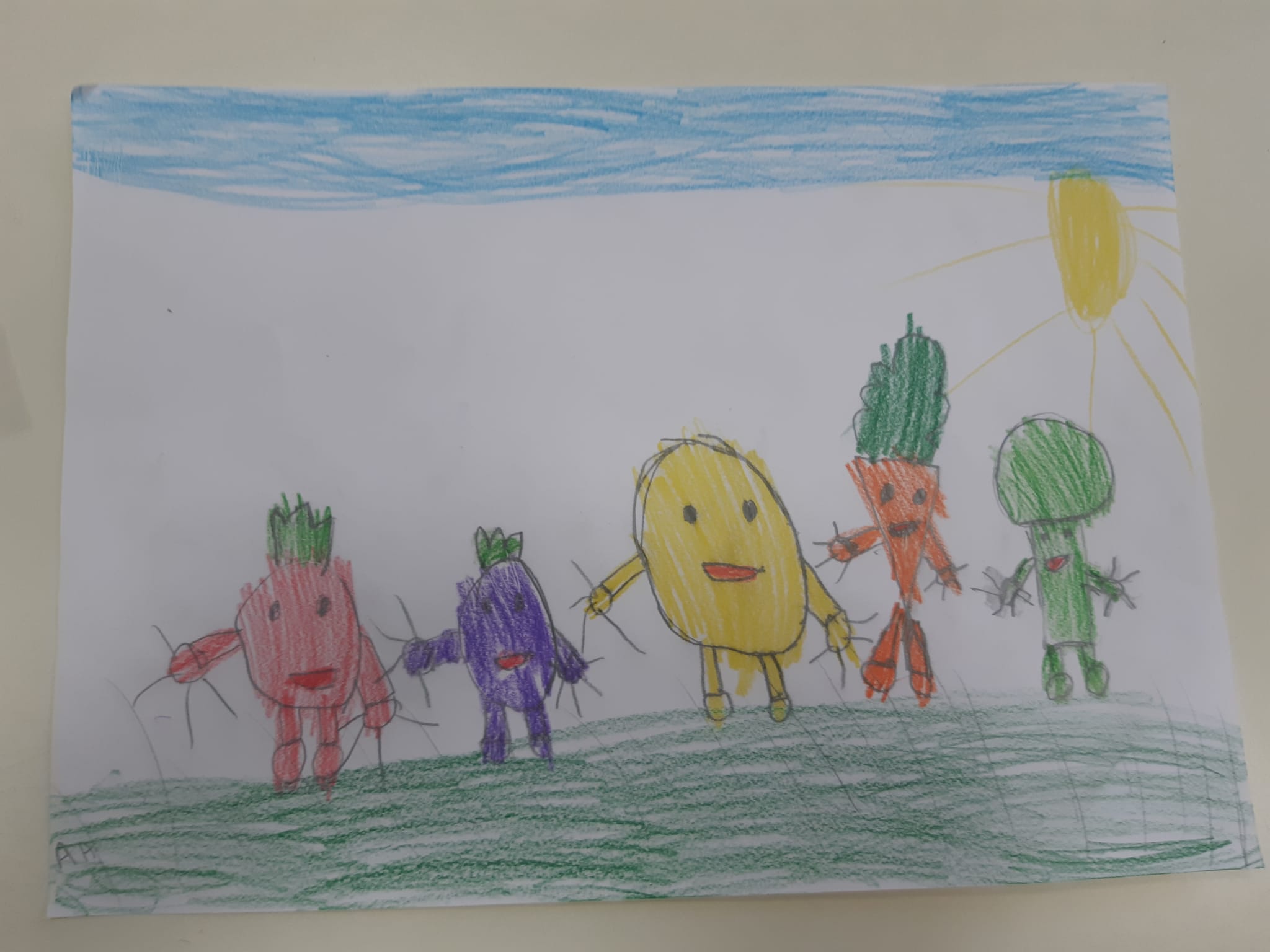 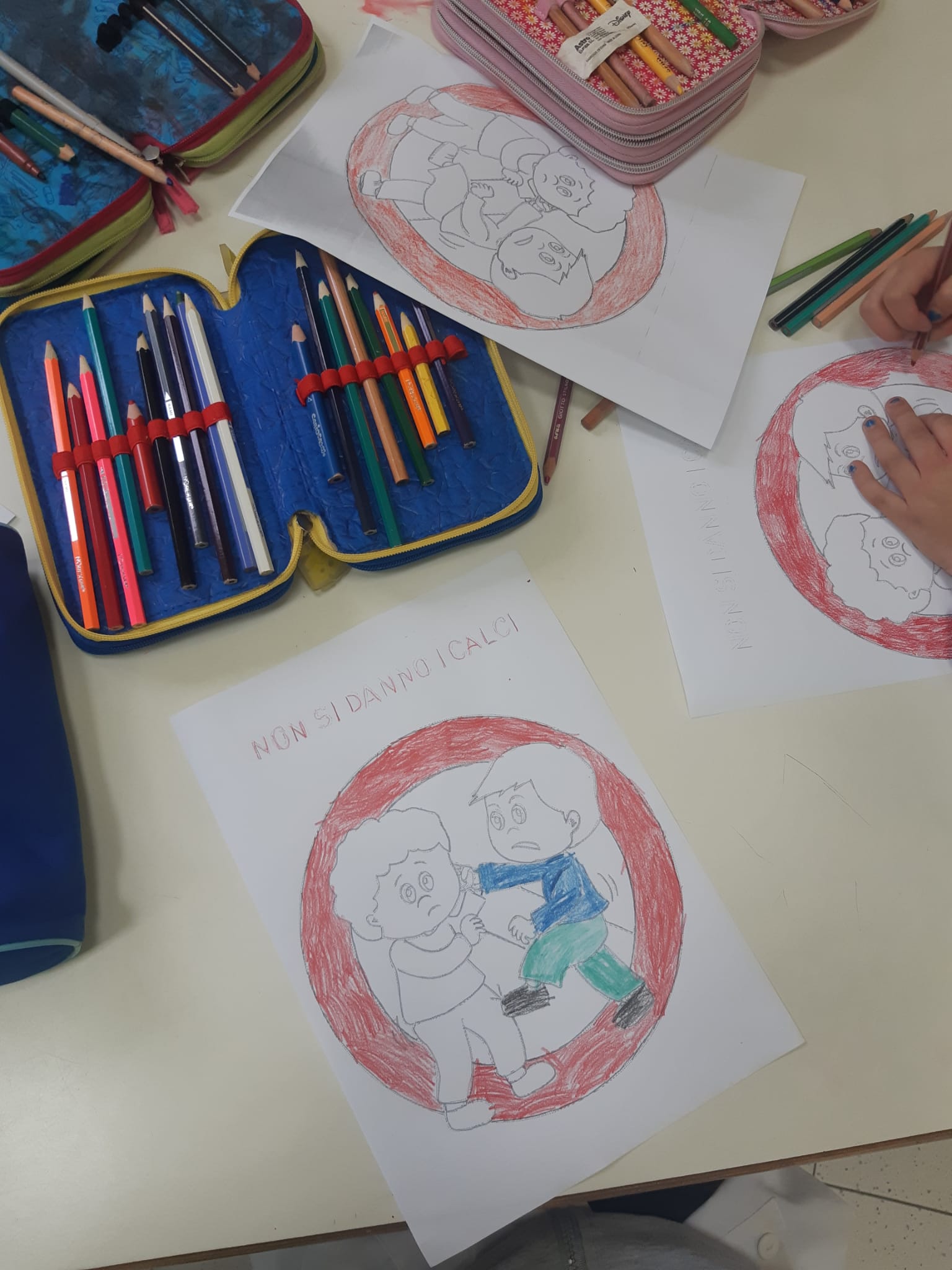 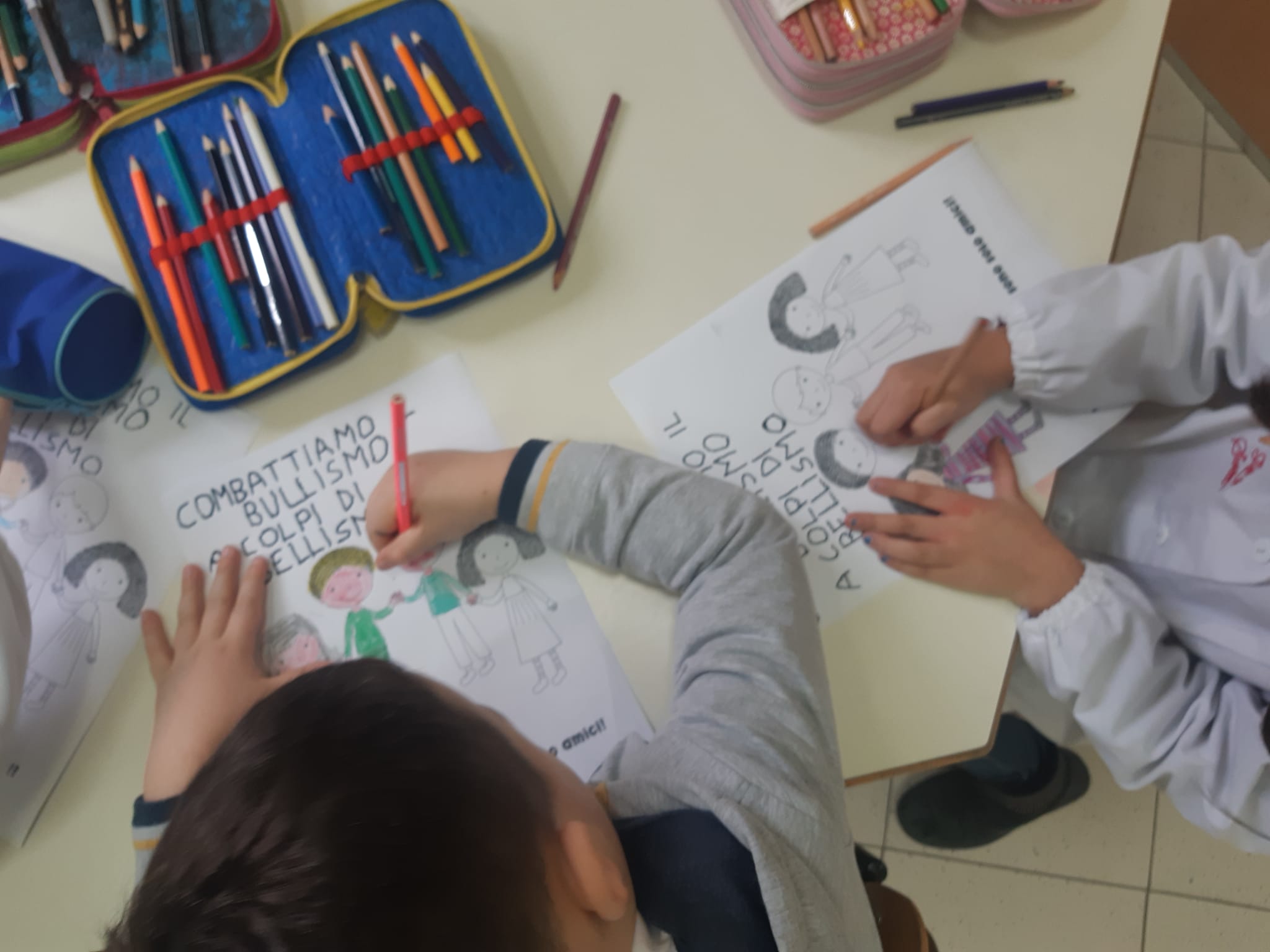 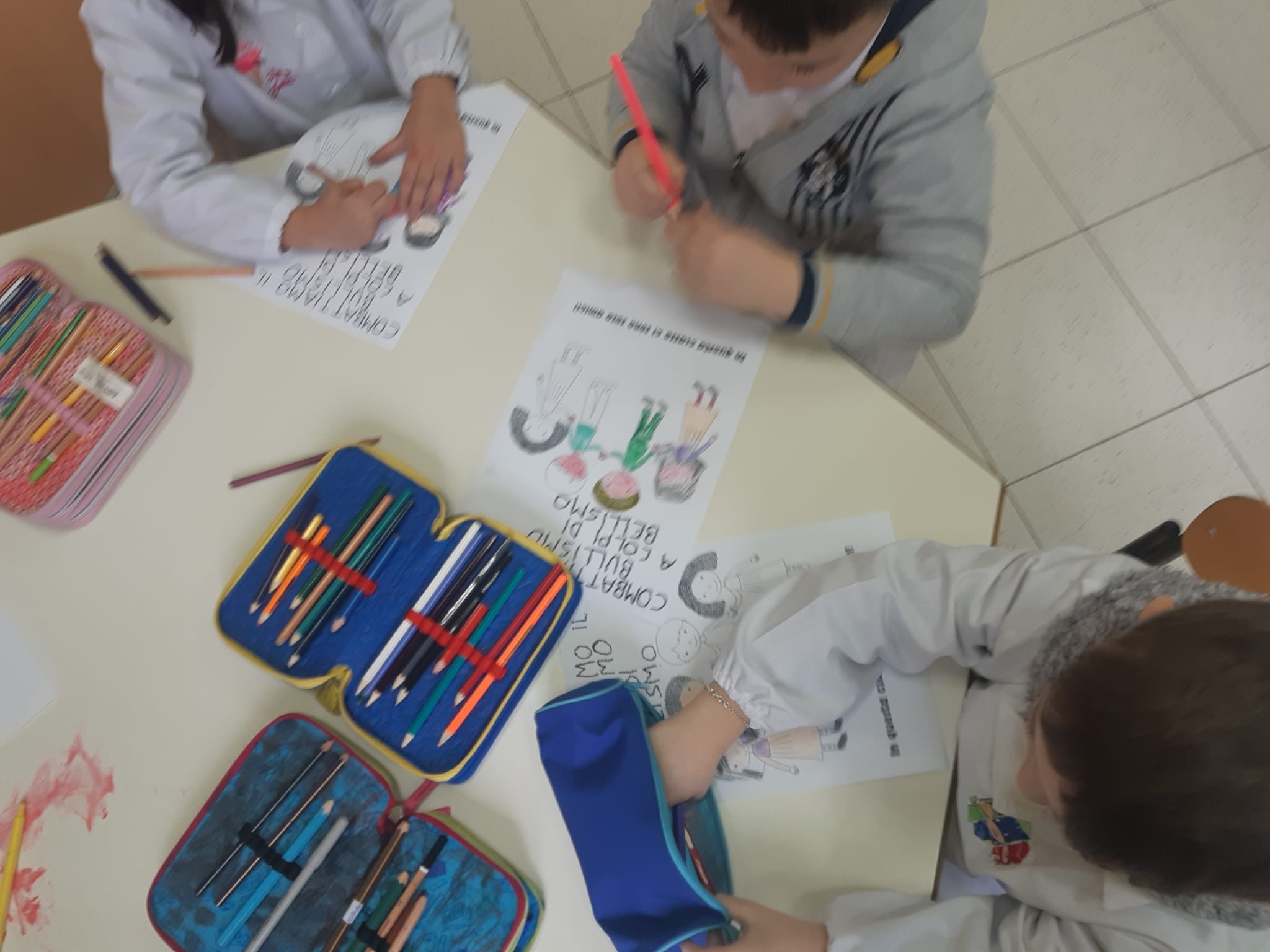 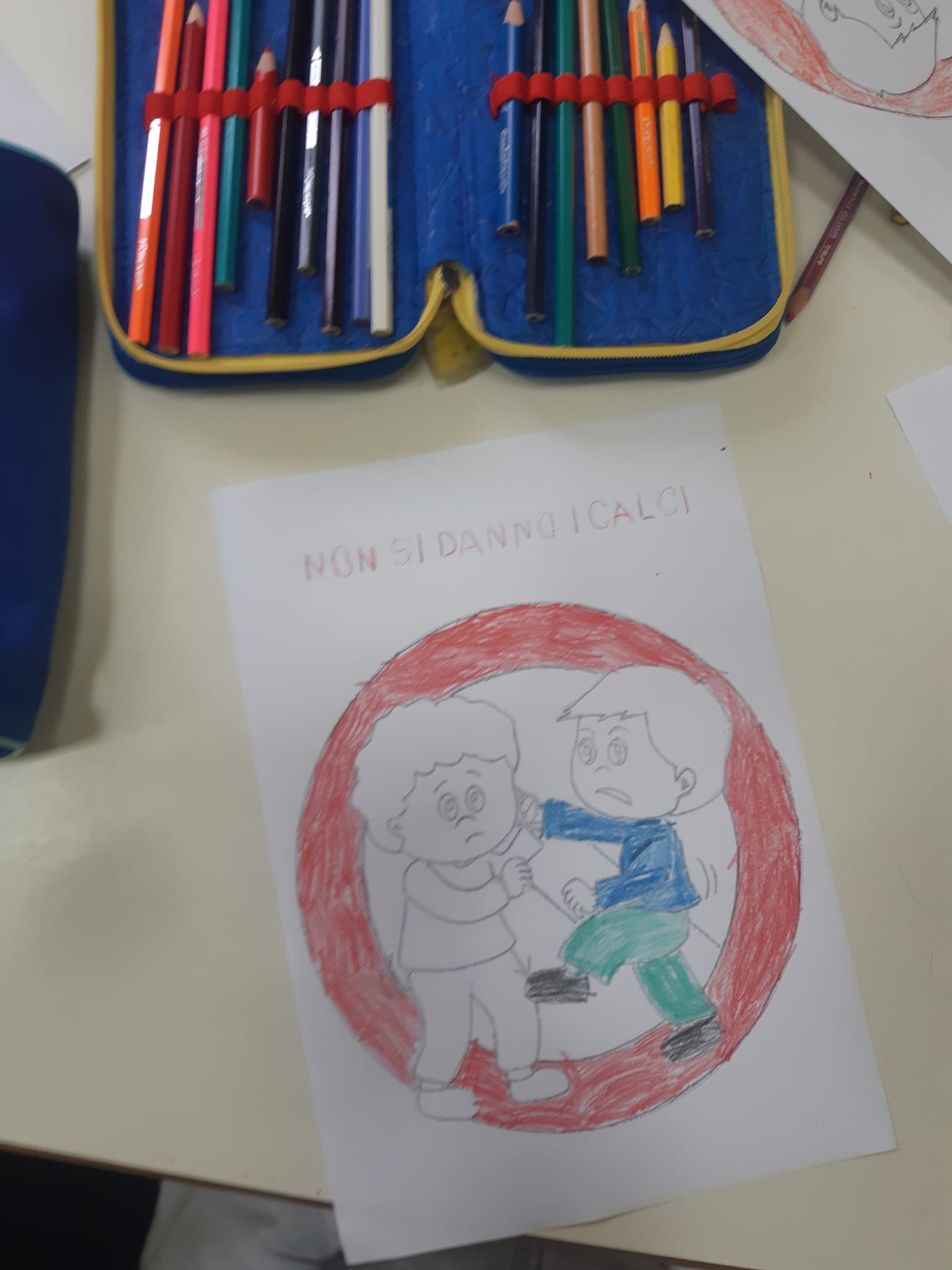 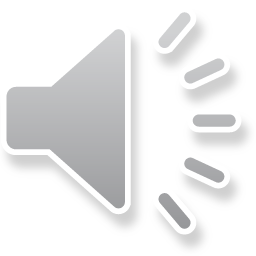 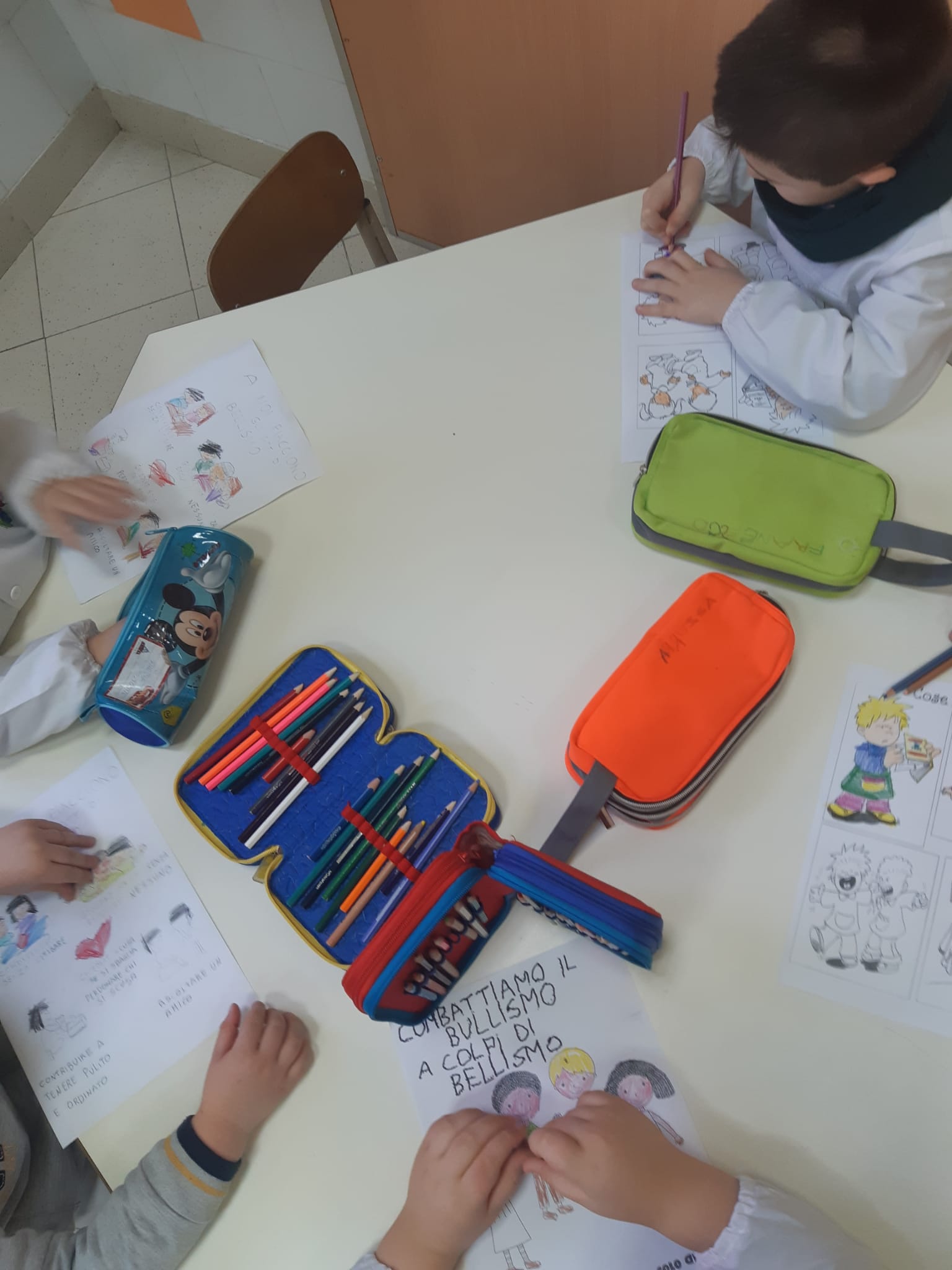 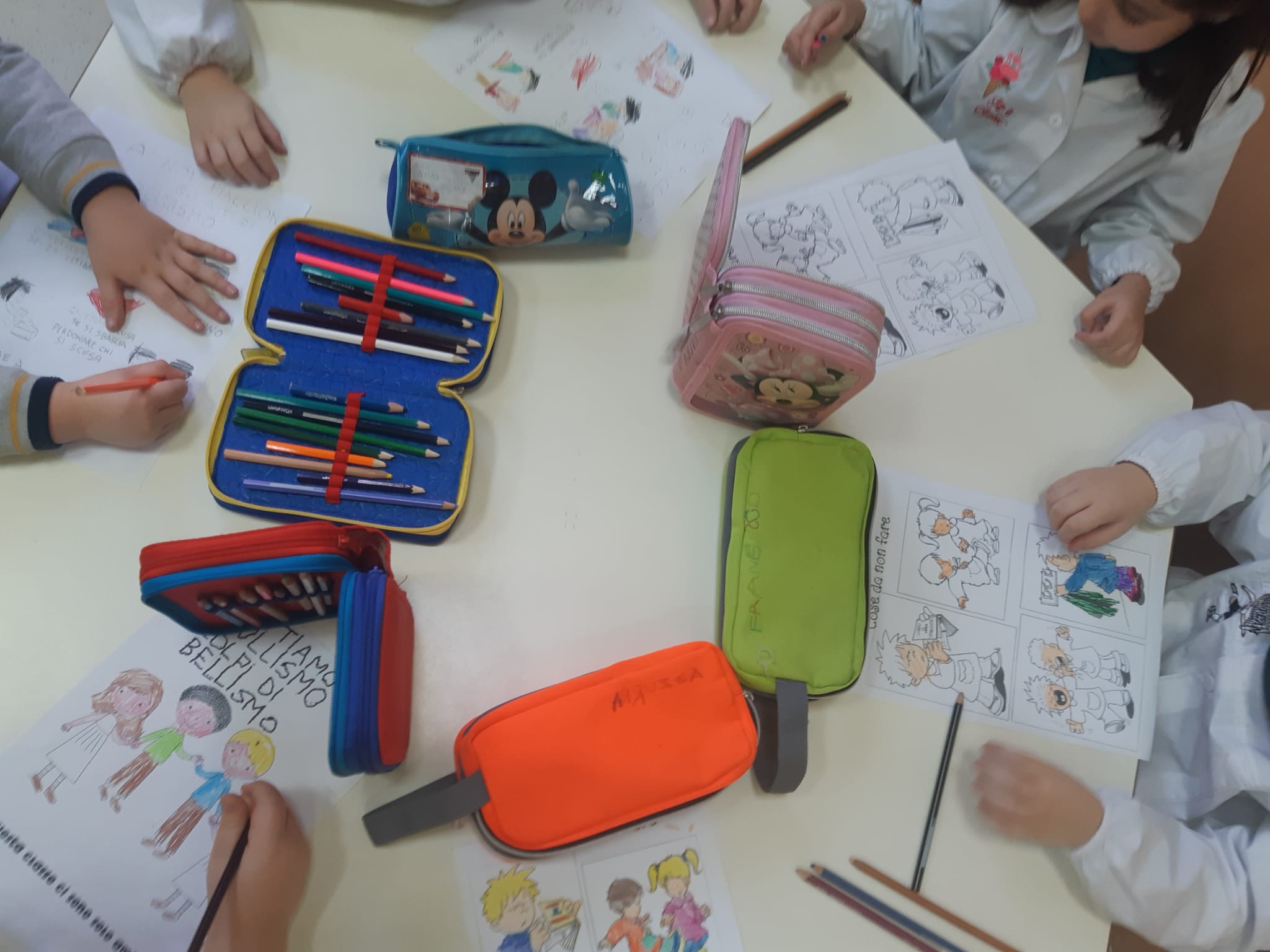 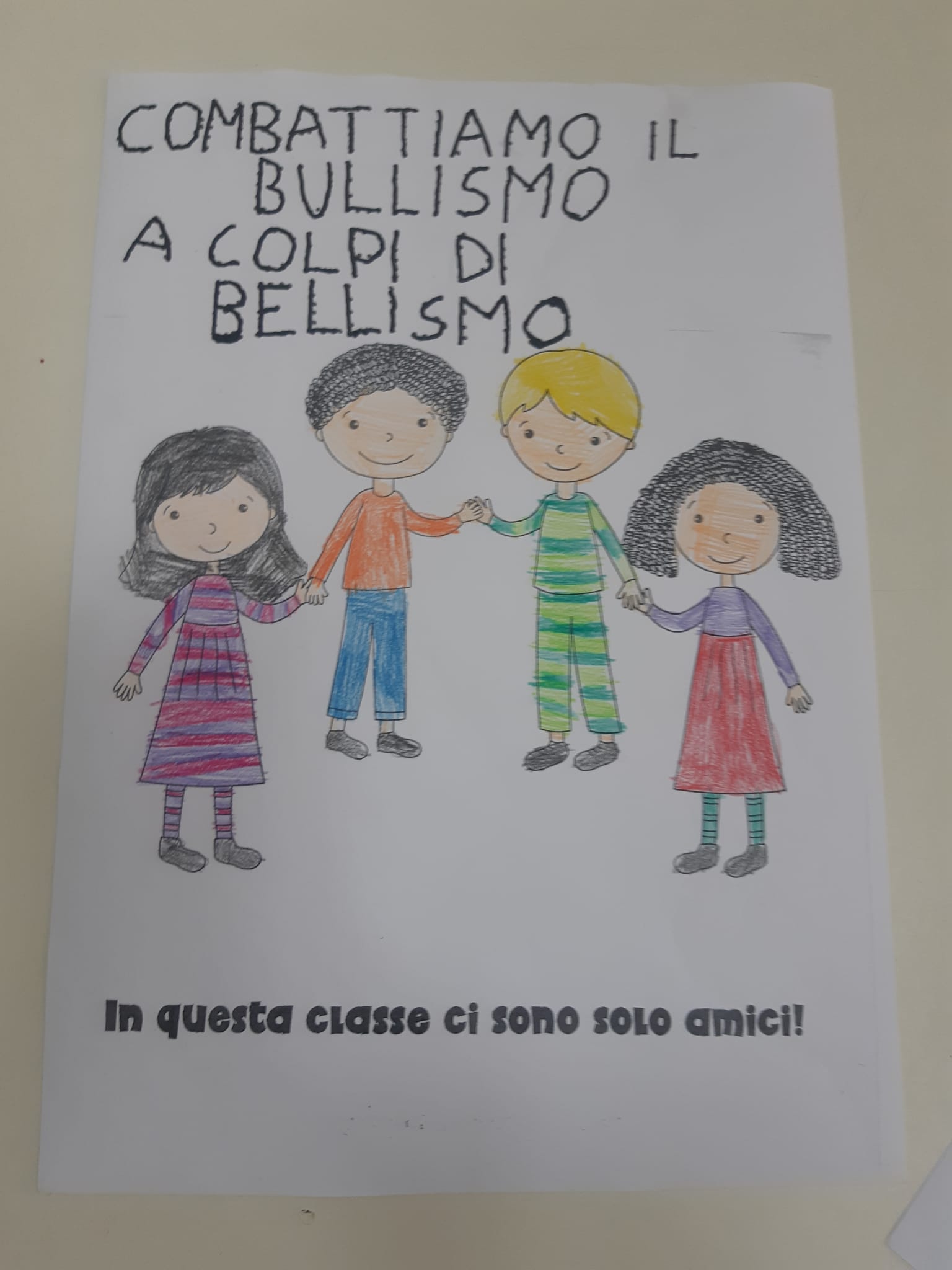 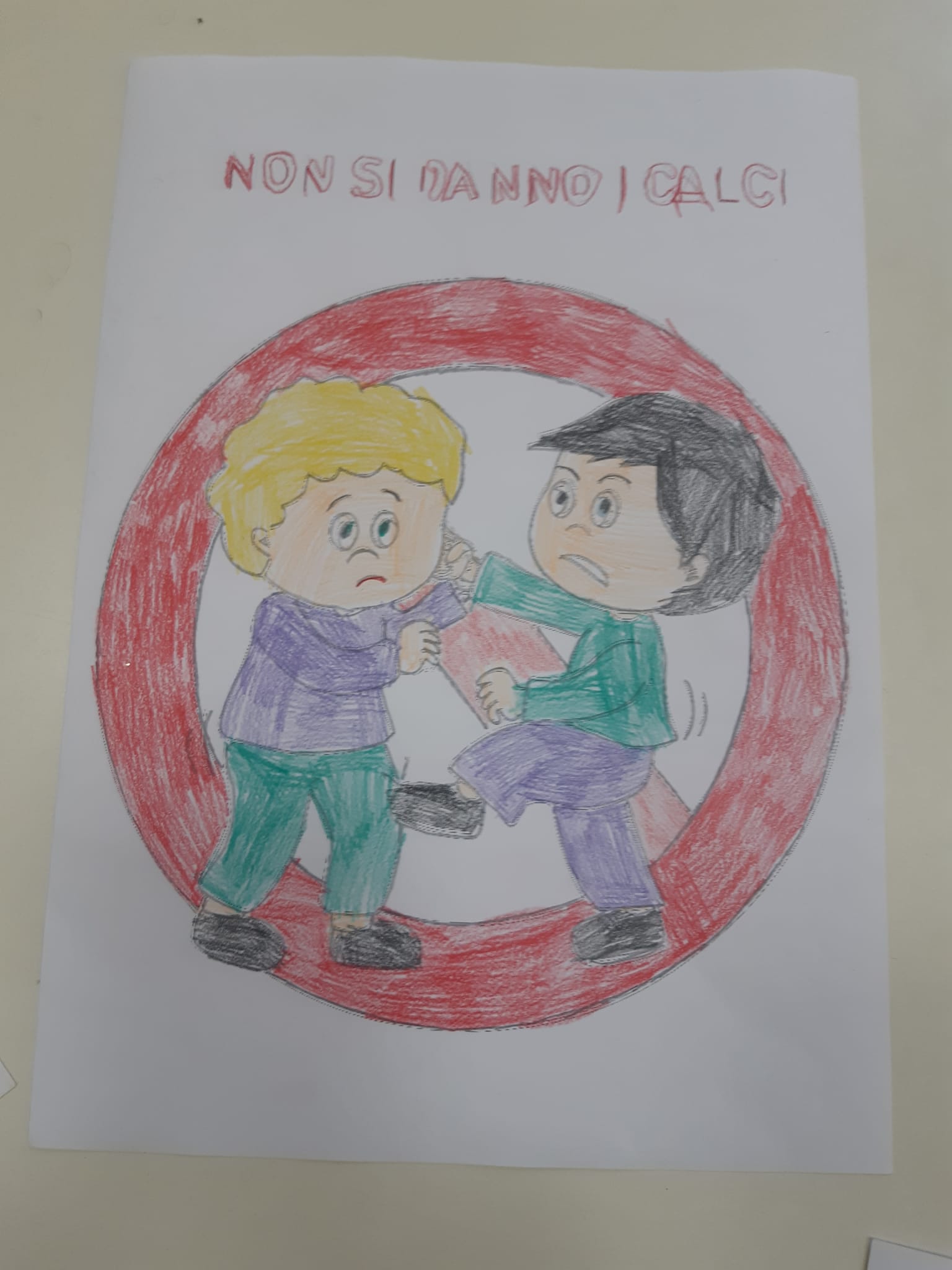 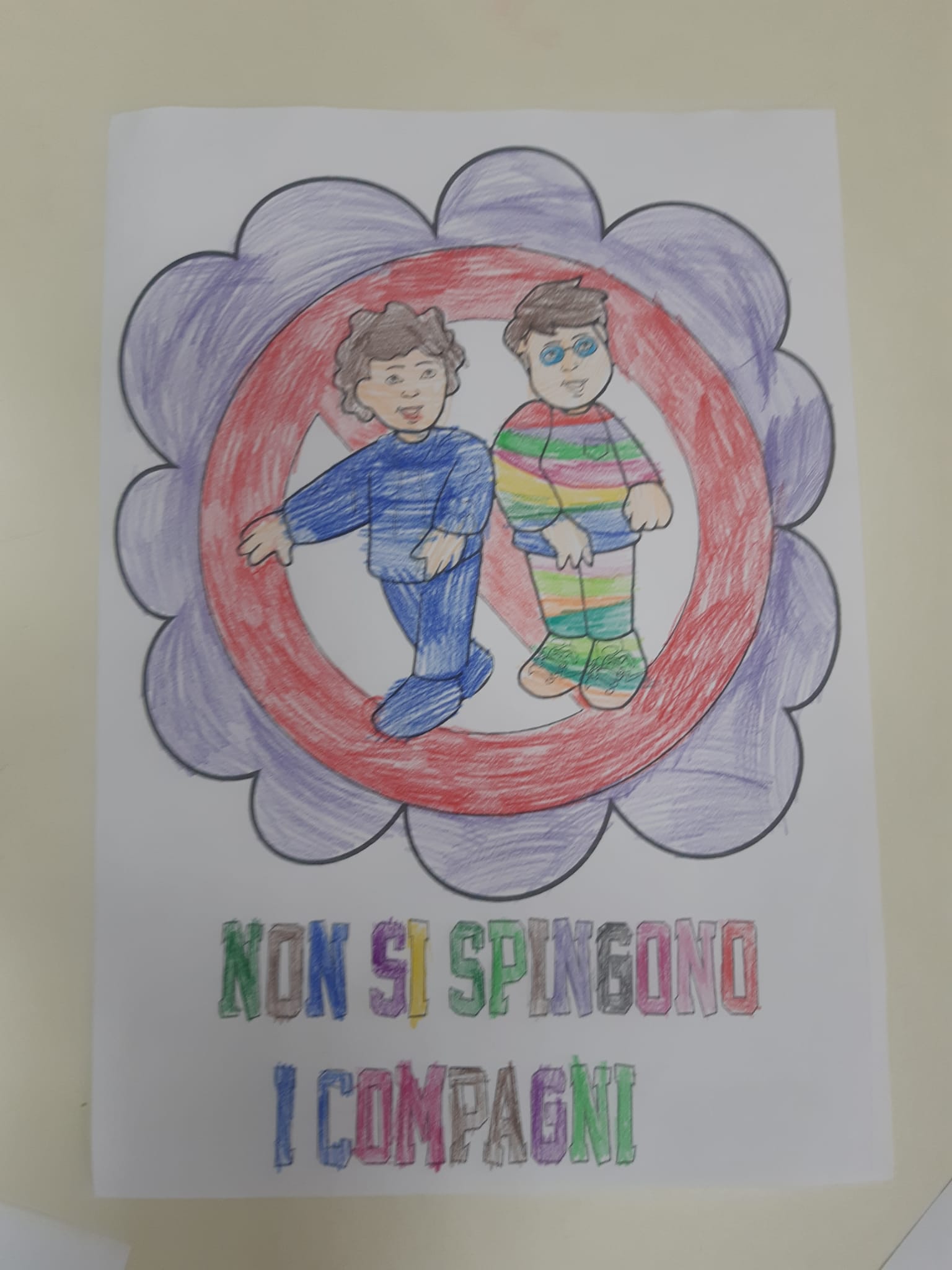 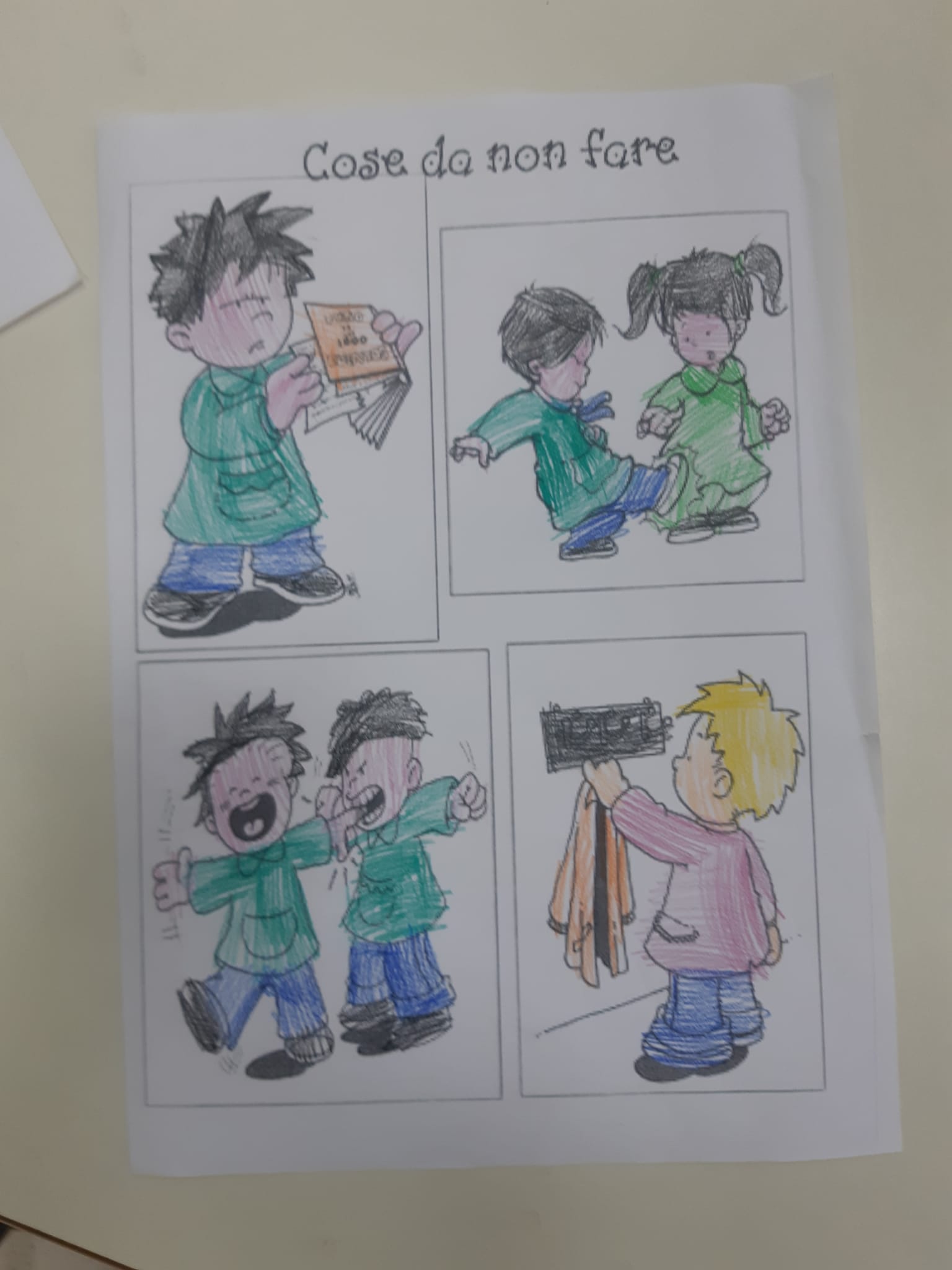 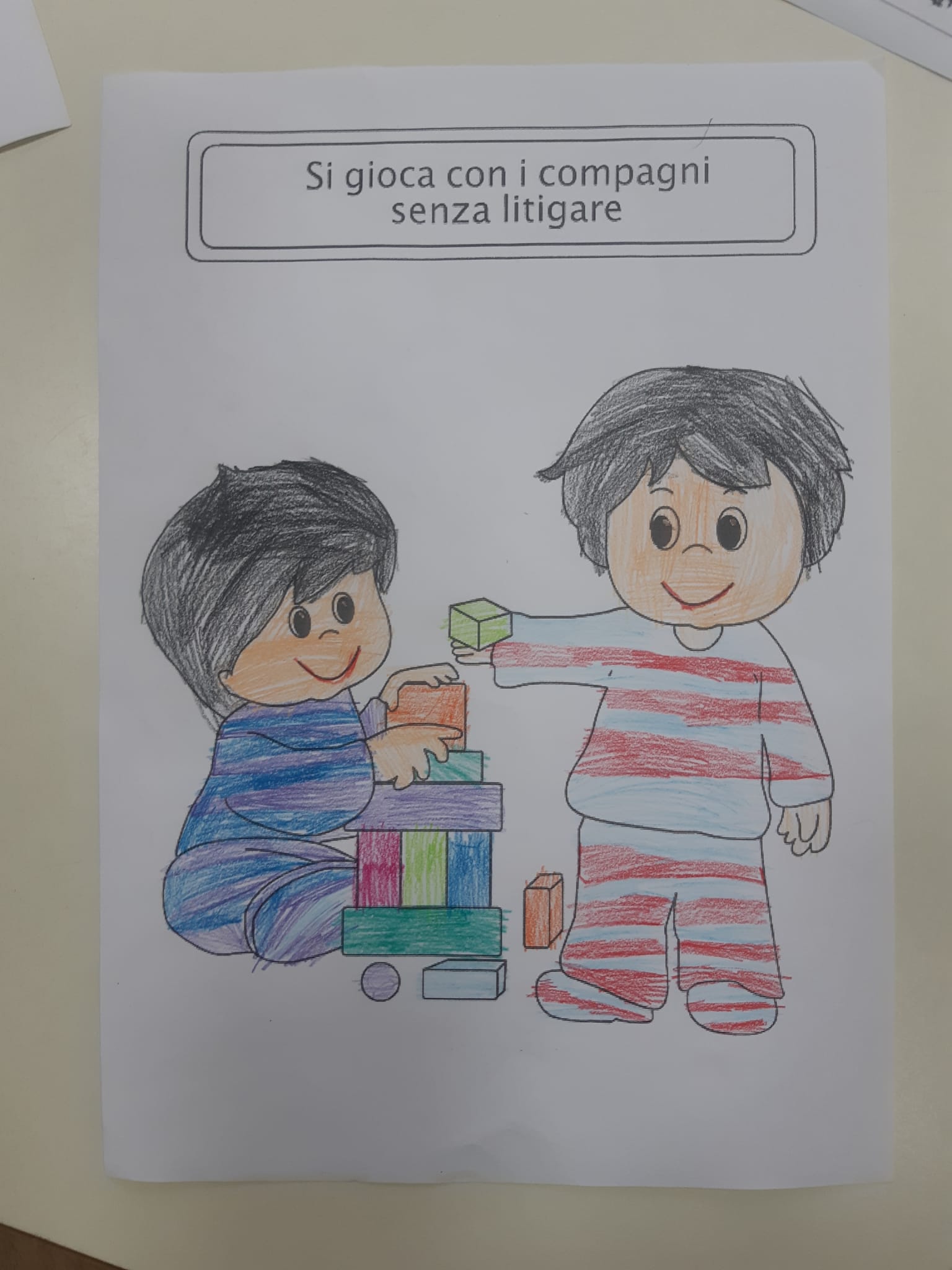 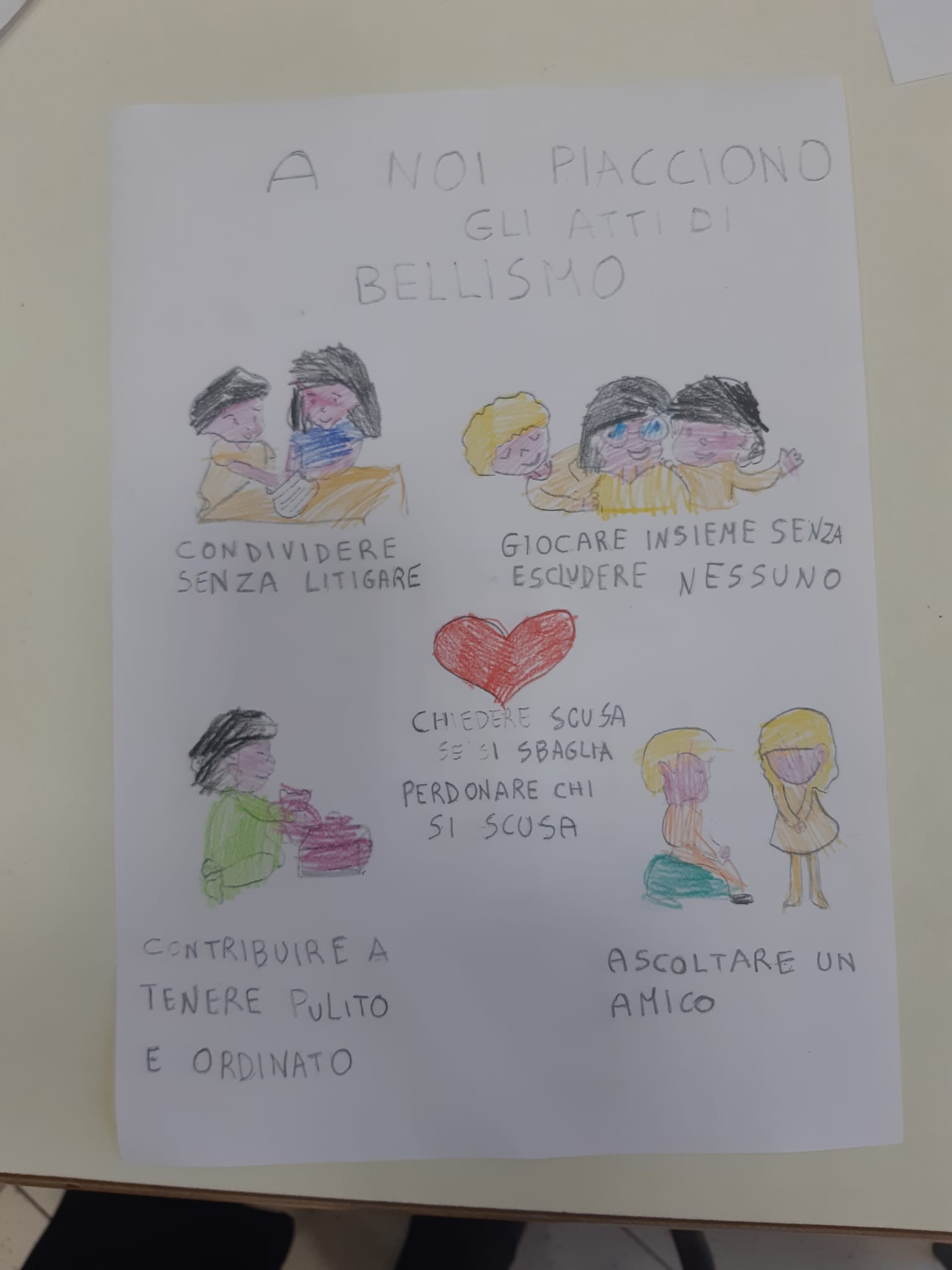 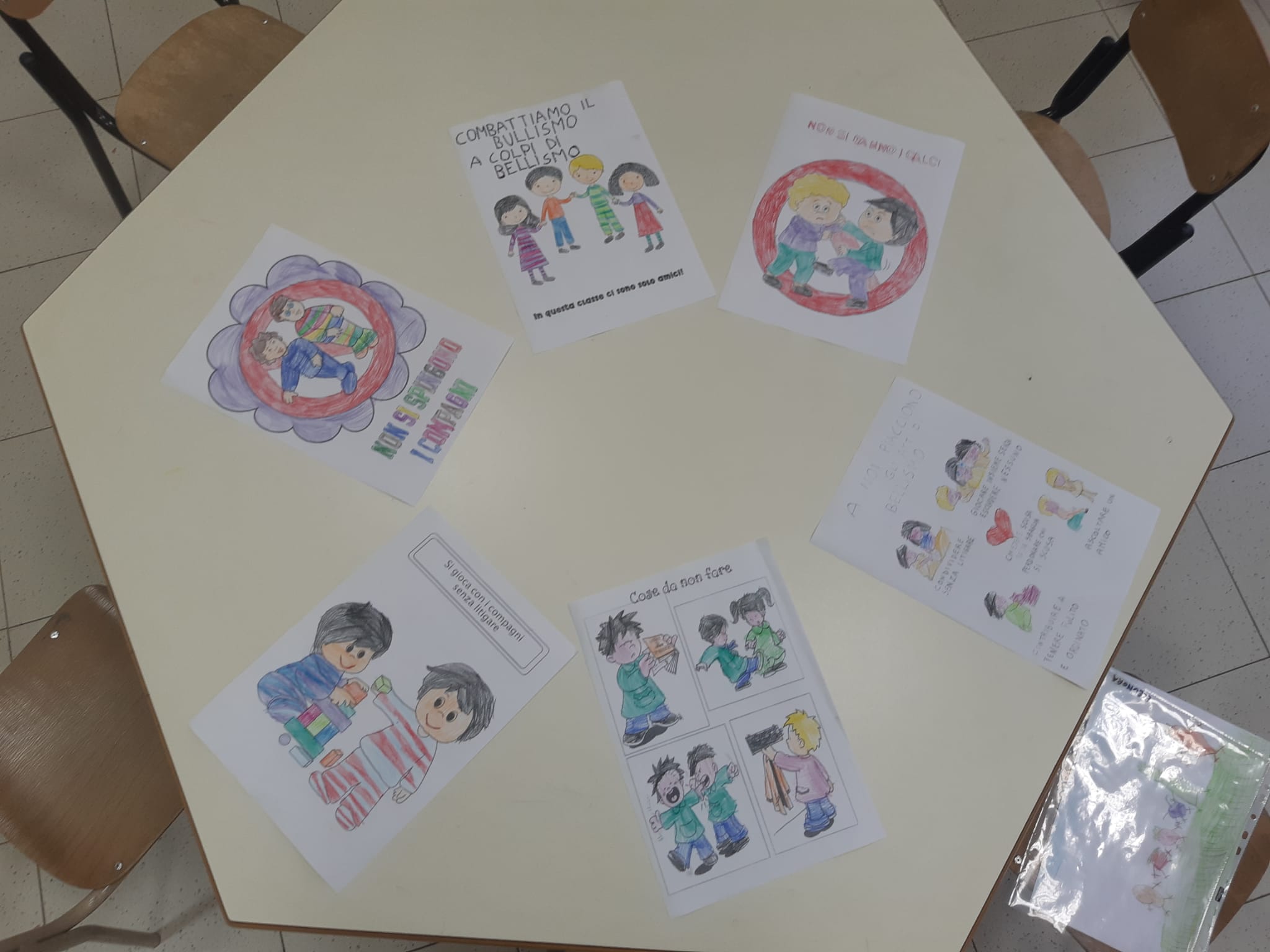 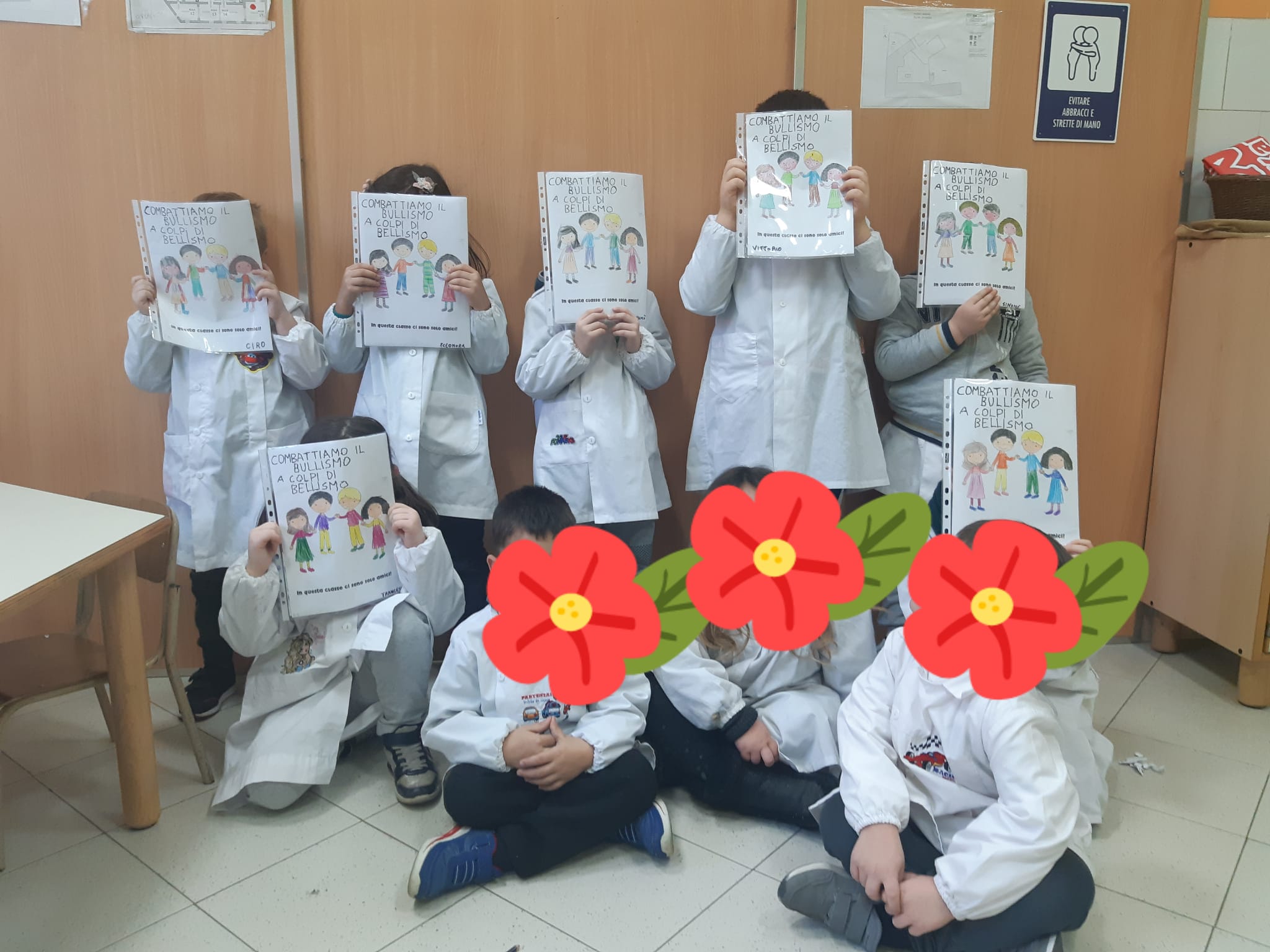 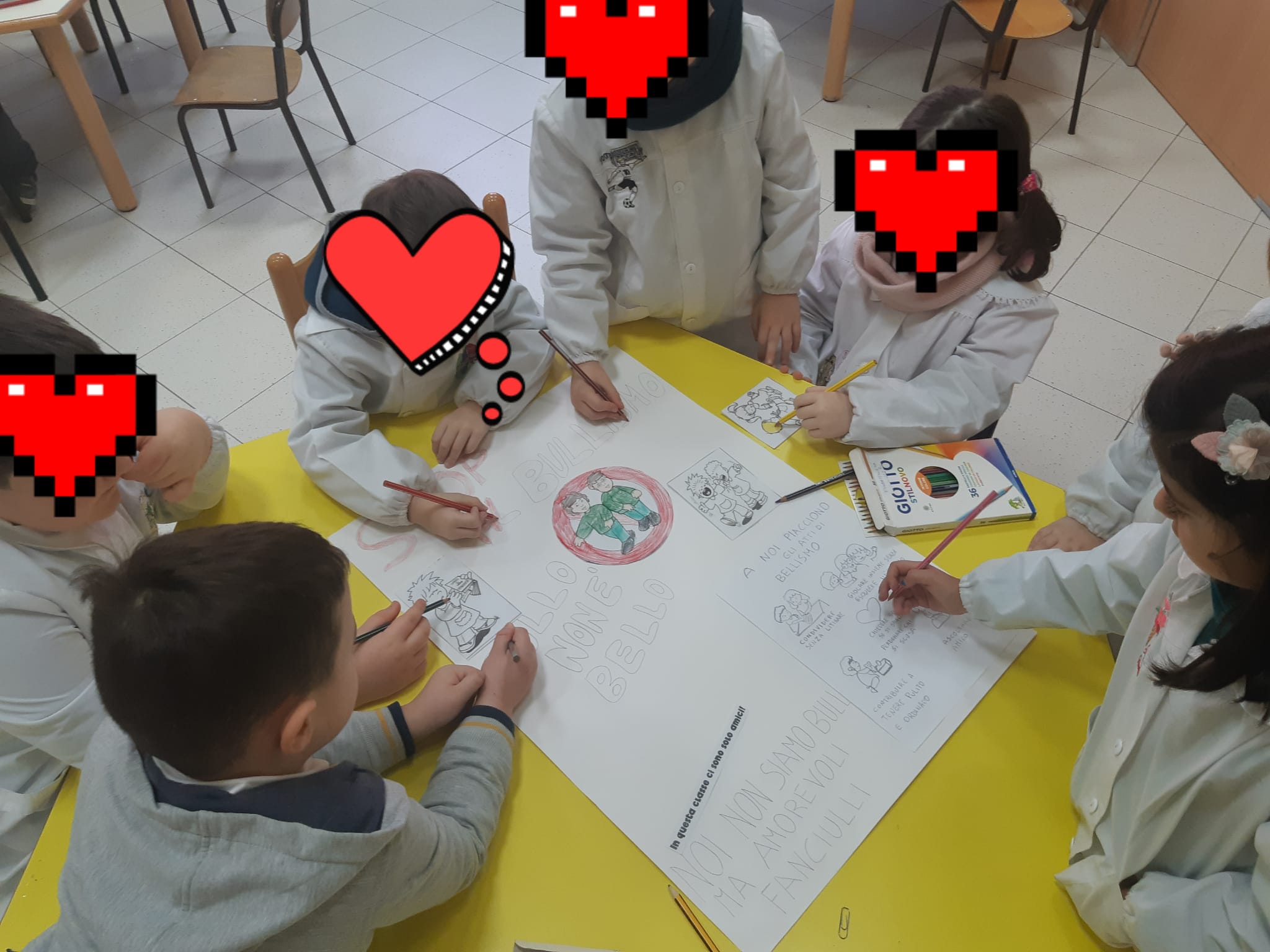 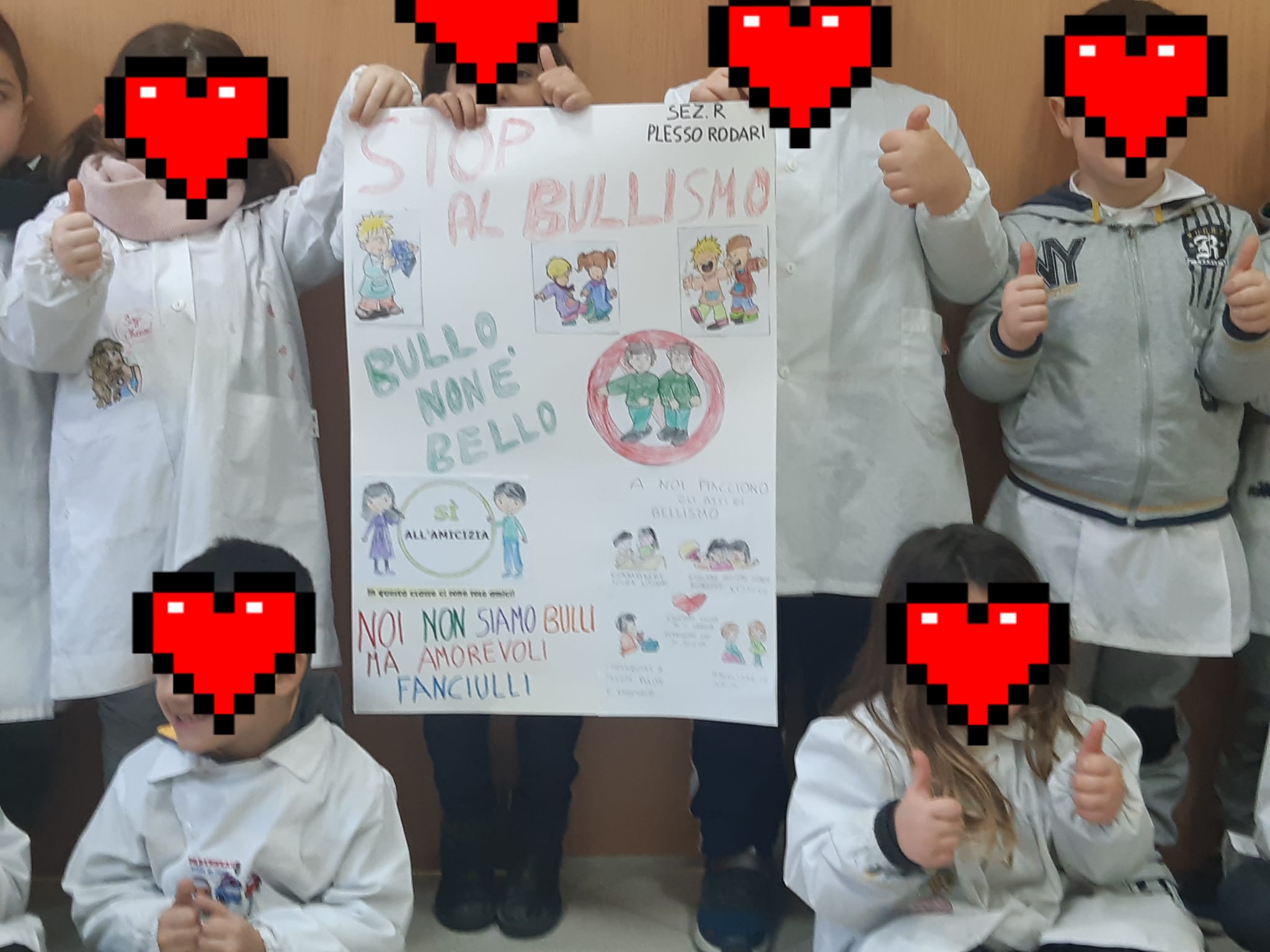 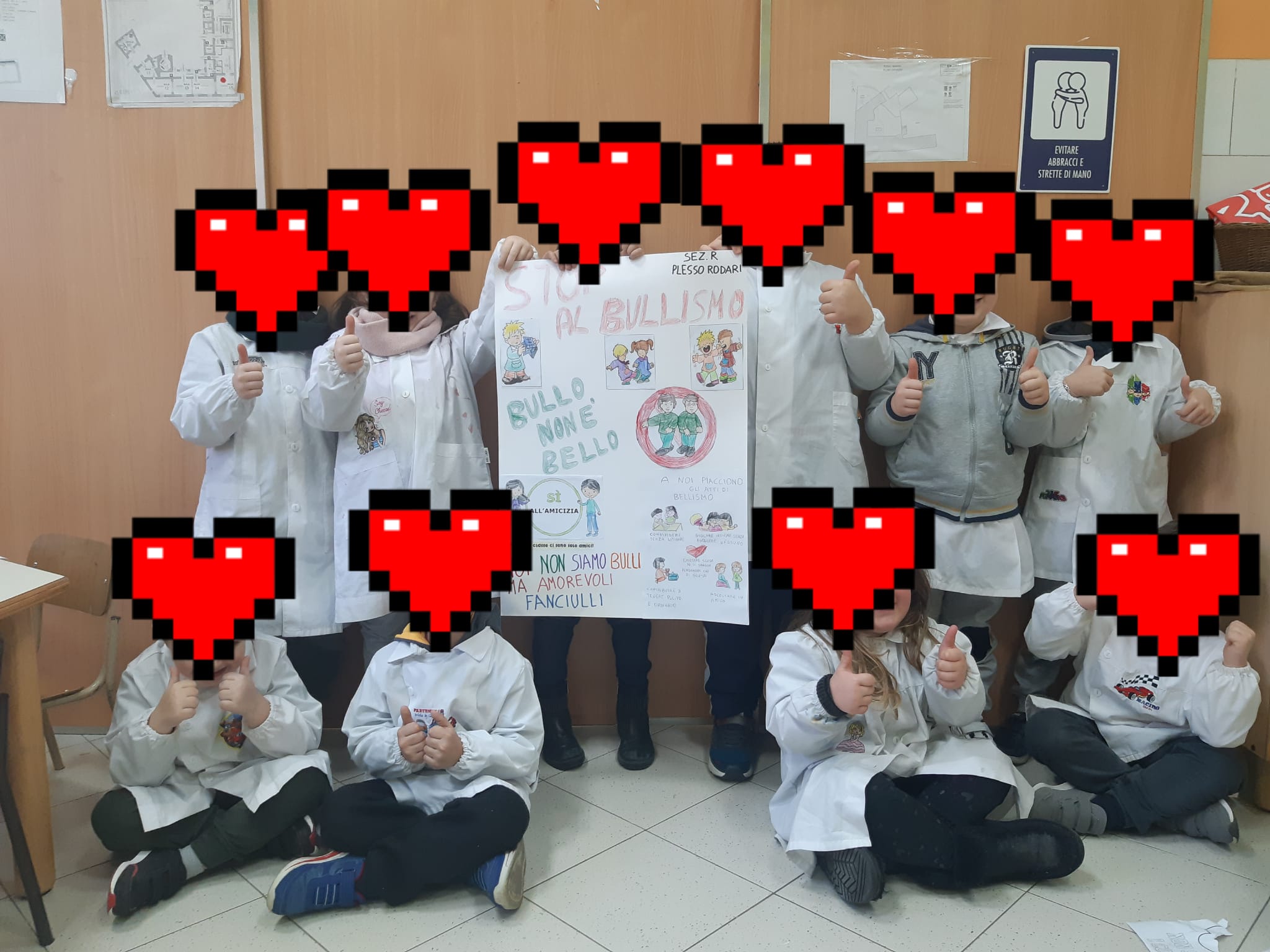 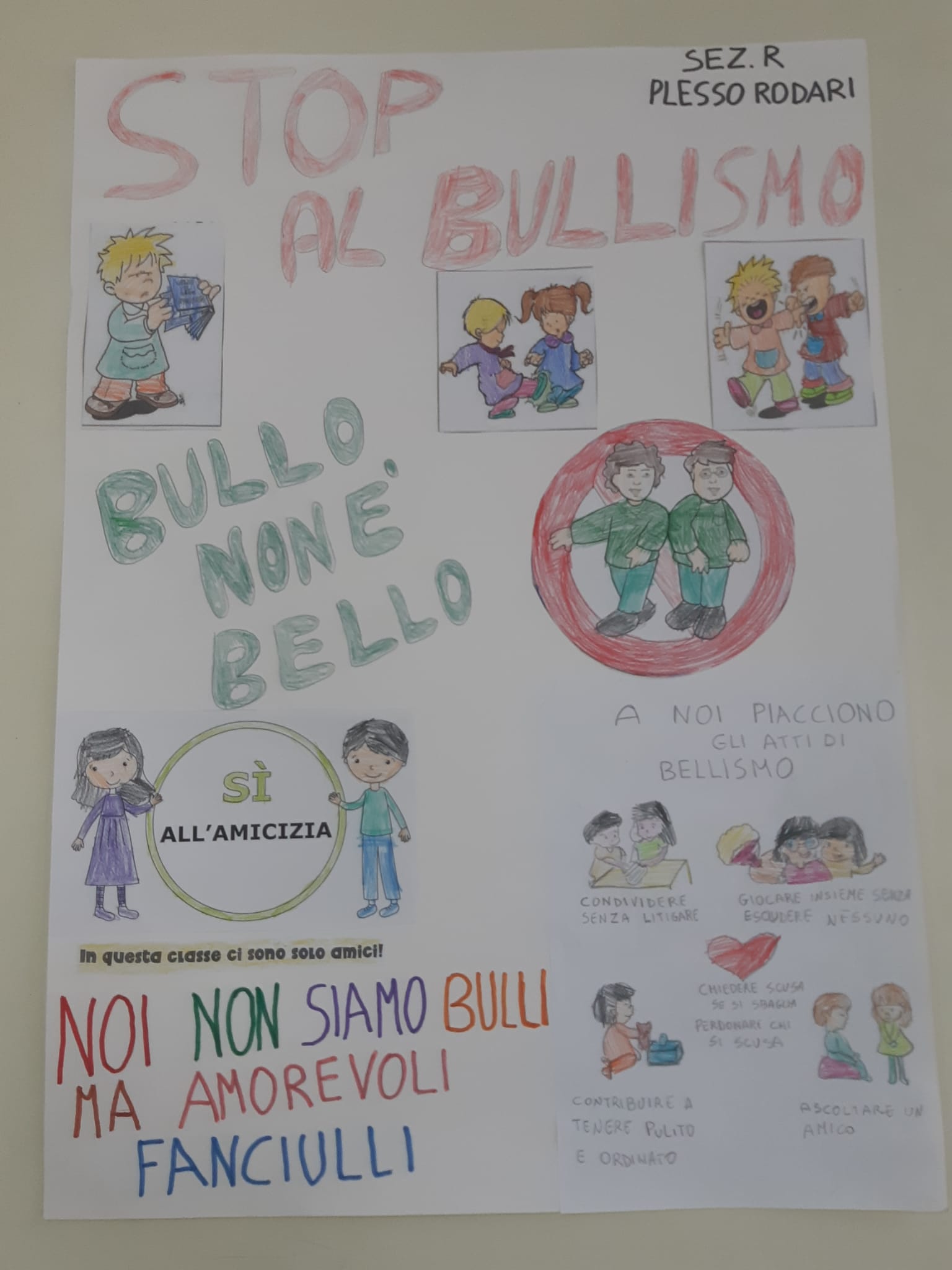 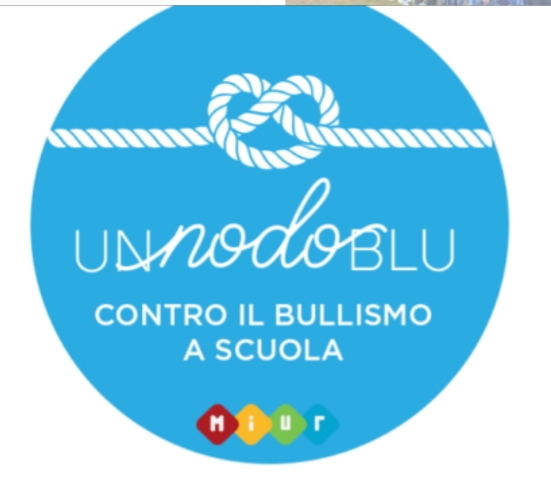 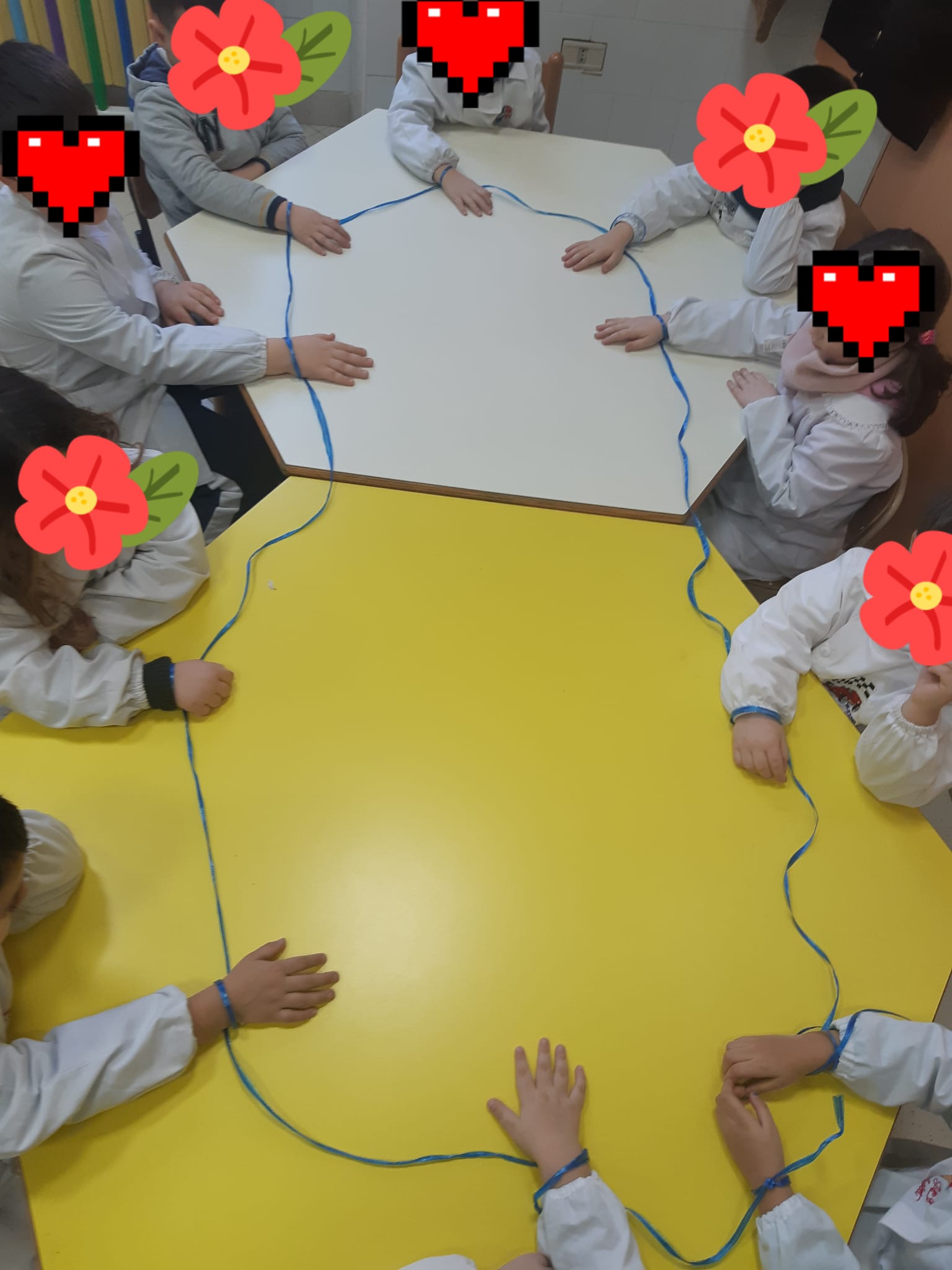 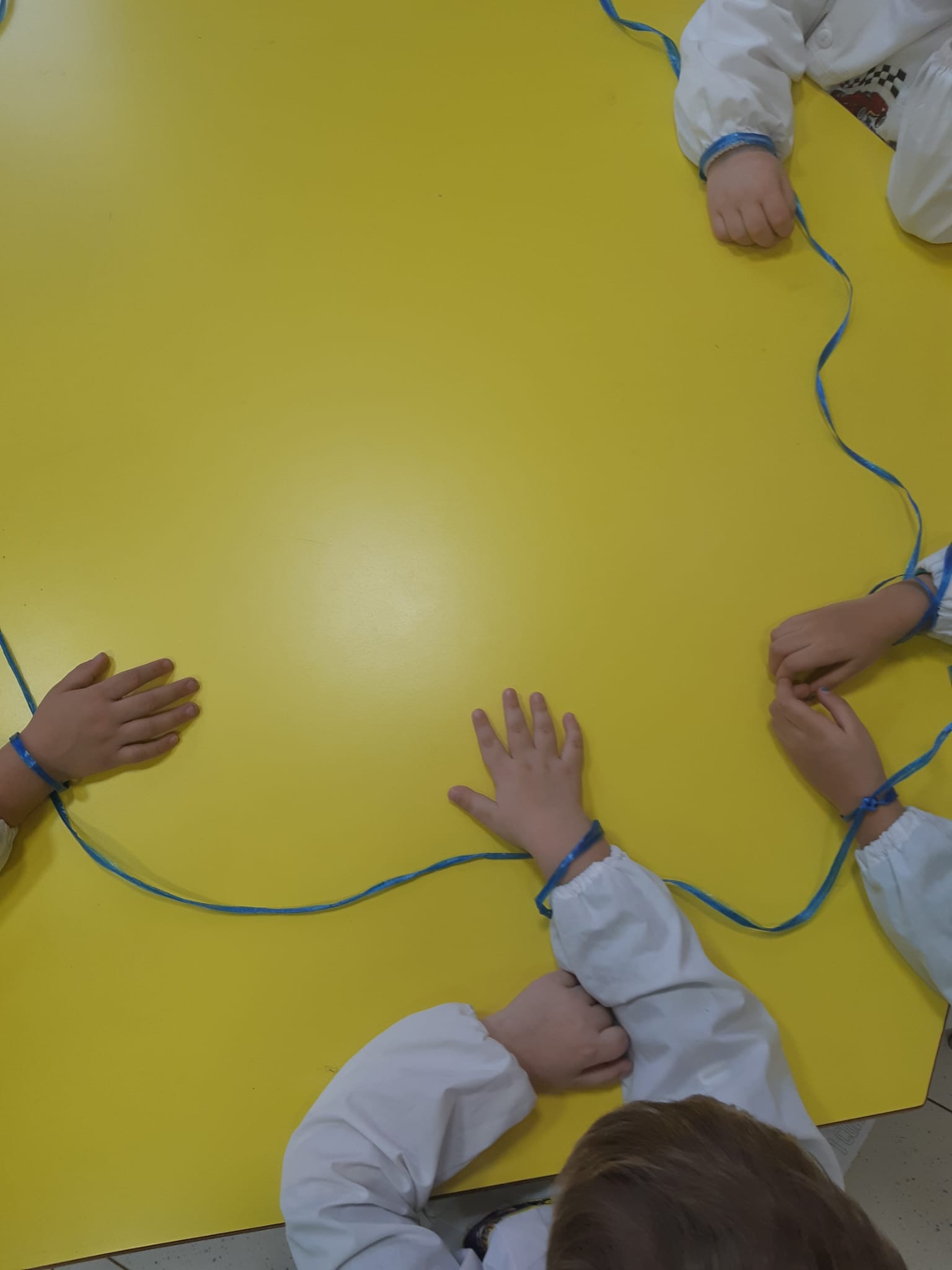 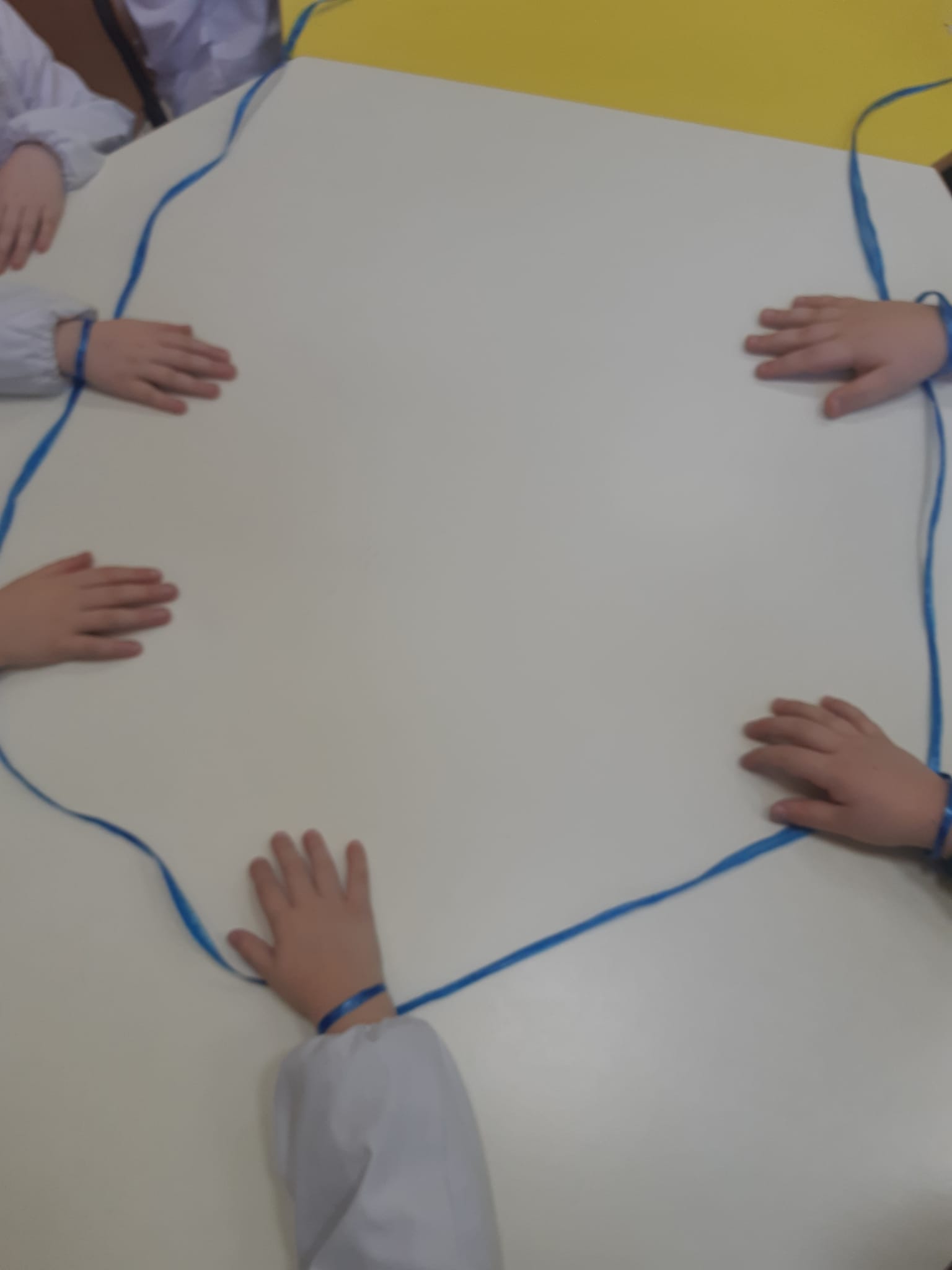 «NOI NON SIAMO BULLI MA AMOREVOLI FANCIULLI»
I bambini della sez. R